Estructura de la Universidad Militar Nueva Granada
Vicerrectoría General. 
Brigadier General (R)Arnulfo Traslaviña Sáchica
Estructura académico-administrativa
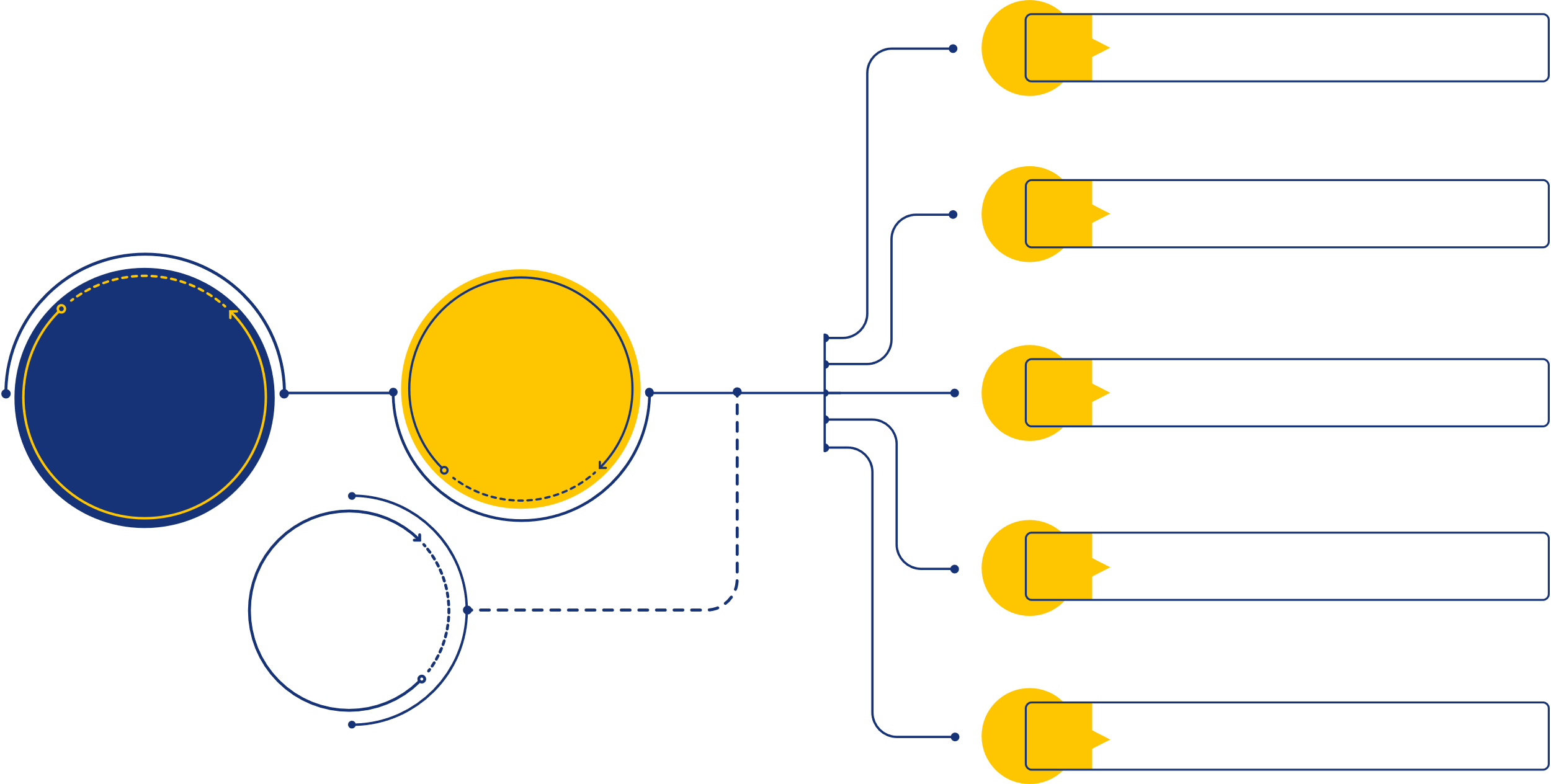 Vicerrectoría General
Vicerrectoría Académica
Consejo
Superior Universitario
Vicerrectoría
de Investigaciones
Rectoría
Vicerrectoría Administrativa
Consejo
Académico
Vicerrectoría
Campus Nueva Granada
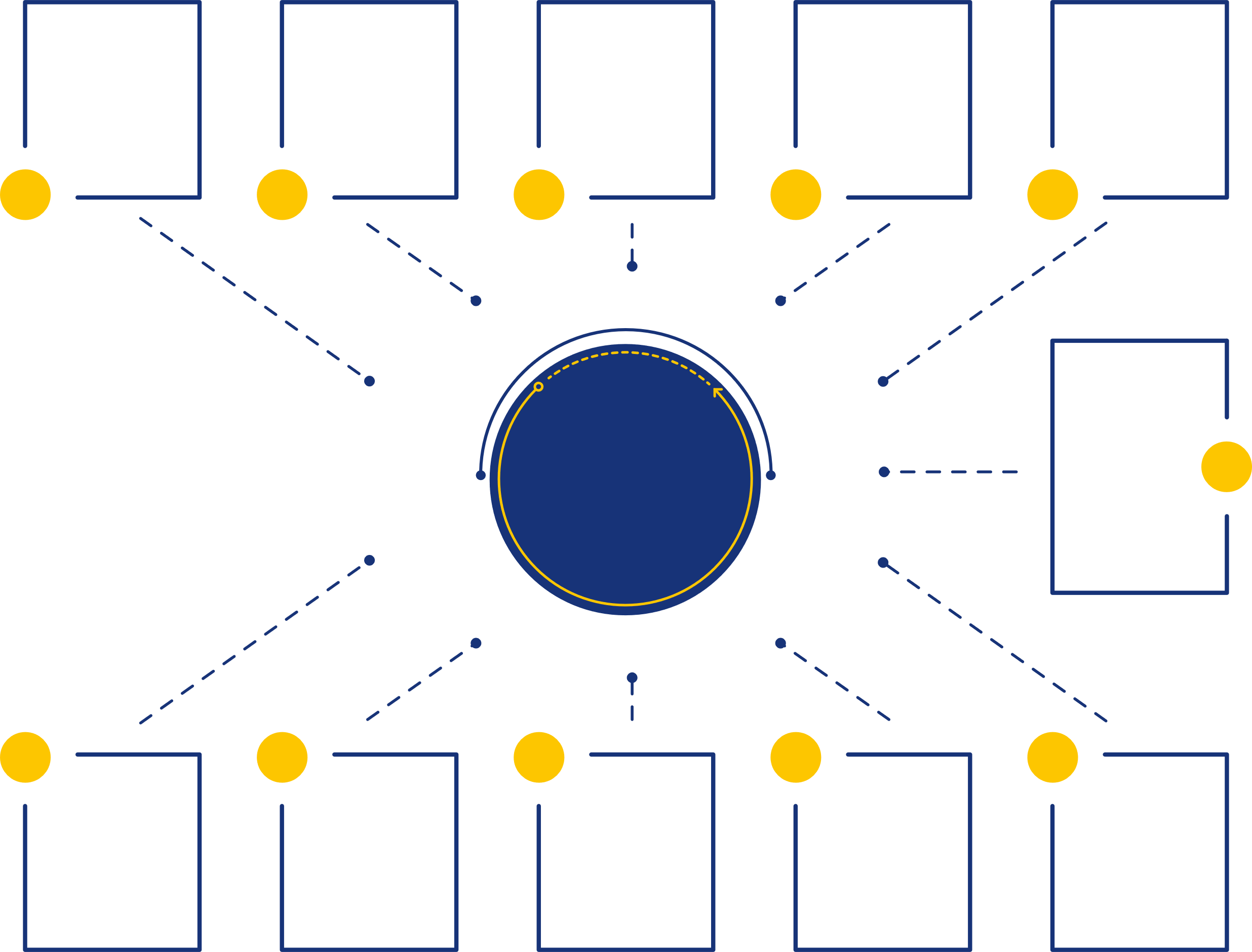 Comandante General de las FF.MM. o Jefe del Estado Mayor Conjunto de las FF.MM.
Ministro de Defensa Nacional o viceministro delegado
Ministro de Educación Nacional o 
su delegado
Director
Escuela Superior 
de Guerra
Director
Escuela Militar de Cadetes
1
2
3
4
5
Delegado del
Presidente de la República
Consejo
Superior Universitario
11 integrantes
6
11
10
9
8
7
Representante de las directivas académicas
Representante de los egresados
Representante de los estudiantes
Ex rector 
de la UMNG
Representante de los docentes
Oficina de Protección al Patrimonio
Oficina Asesora Jurídica
Oficina de Relaciones Internacionales
Oficina Asesora de Planeación Estratégica
Oficina Asesora de las Tecnologías
de la Información y las Comunicaciones
Oficina de Acreditación Institucional
Rectoría
Escuela de Altos Estudios Estratégicos Nueva Granada - ESAENG
Oficina de Control Interno de Gestión
Secretaría Privada
Oficina de Control Interno Disciplinario
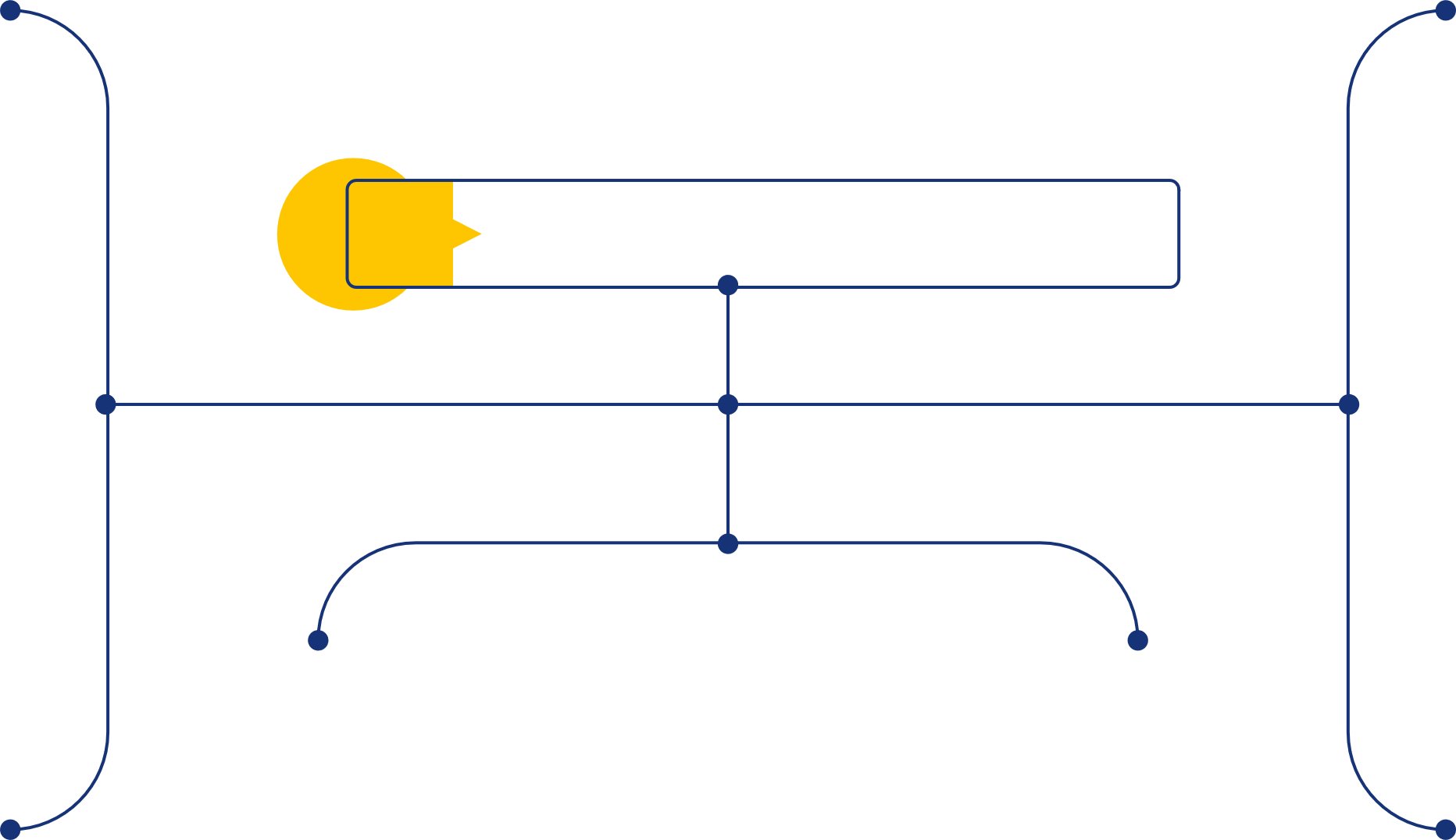 División de Extensión y Proyección Social
División de Comunicaciones, Publicaciones y Mercadeo
Vicerrectoría General
División de Gestión Documental
División de Gestión
de Calidad
División
Alumni UMNG
Dirección del Medio Estudiantil
División de Bienestar Universitario
Centro de Orientación, Acompañamiento
y Seguimiento Estudiantil - COASE
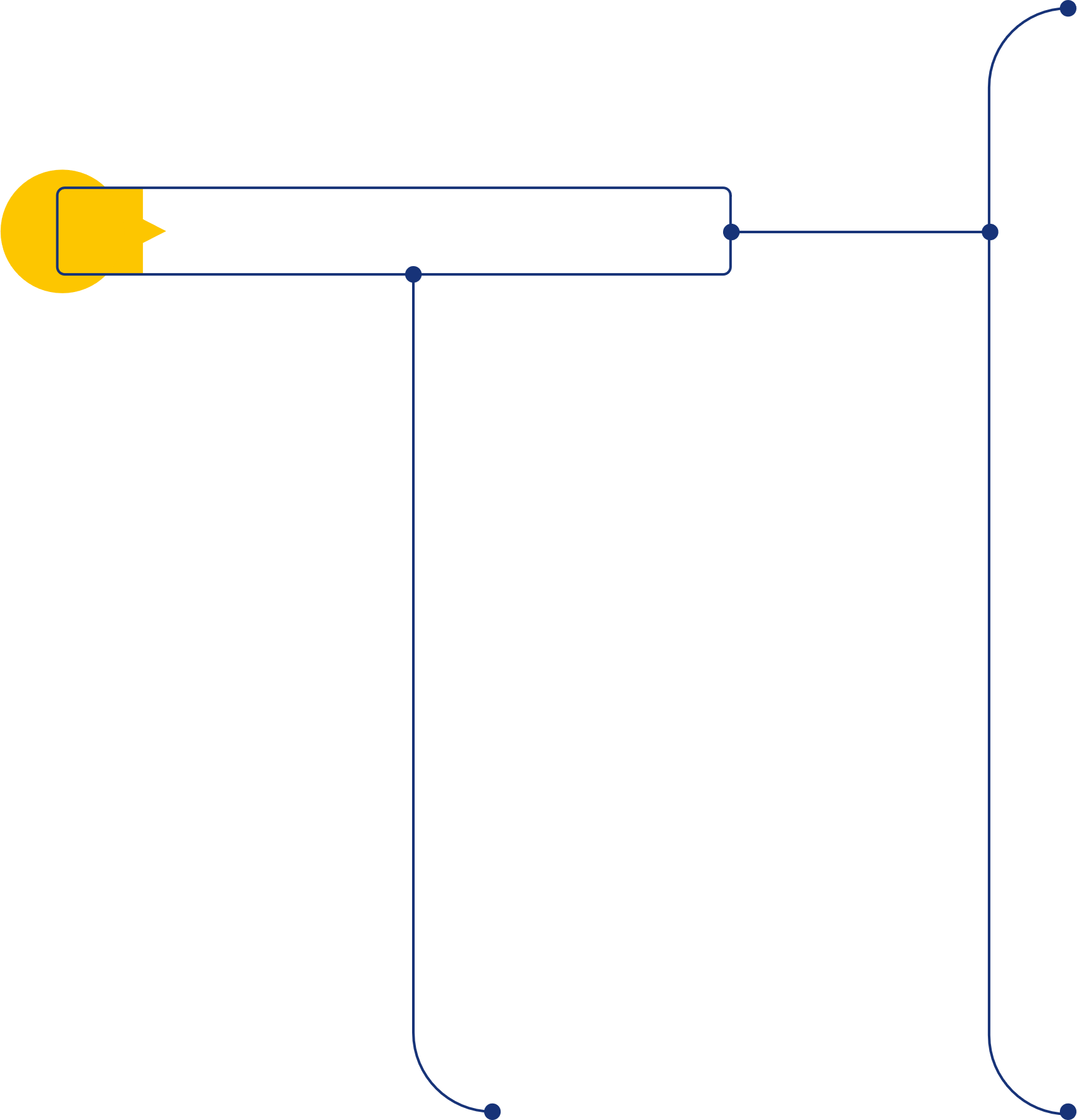 Sede Bogotá
Sede Campus Nueva Granada
Facultad de Derecho
Sede Bogotá
Sede Campus Nueva Granada
Facultad de Ingeniería
Vicerrectoría Académica
Facultad de
Ciencias Económicas
Sede Bogotá
Sede Campus Nueva Granada
División de Admisiones, Registro y Control Académico
Facultad de Relaciones Internacionales,
Estrategia y Seguridad
Sede Bogotá
Sede Campus Nueva Granada
División de
Recursos Educativos 
Sede Bogotá
Facultad de Medicina y Ciencias de la Salud
Facultad de Ciencias Básicas y Aplicadas
División de Laboratorios
Sede Bogotá
Facultad de Educación y Humanidades
Facultad de Estudios a Distancia
División de 
Investigación Científica
División de 
Desarrollo Tecnológico
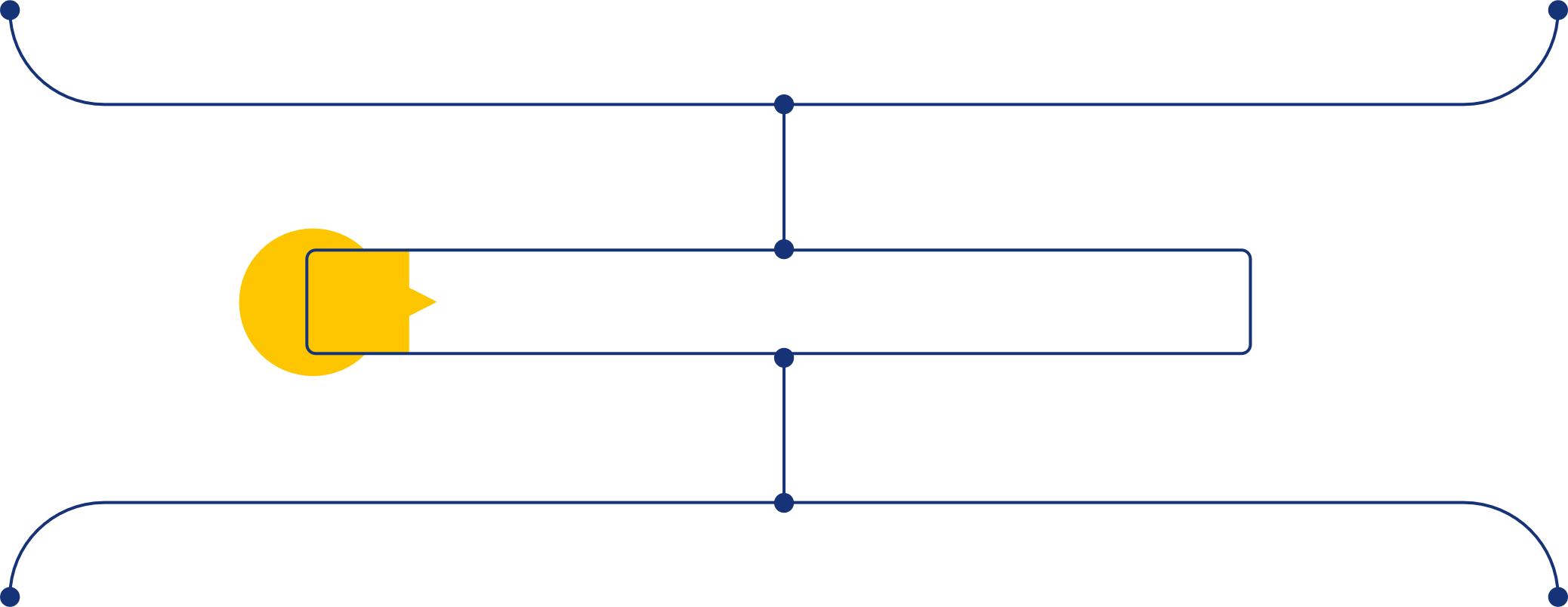 Vicerrectoría de Investigaciones
División Editorial de Comunicación Científica, Académica y Cultural
Editorial Neogranadina
División de Investigación 
e Innovación
Sede Campus Nueva Granada
División de 
Gestión del 
Talento Humano
División Financiera
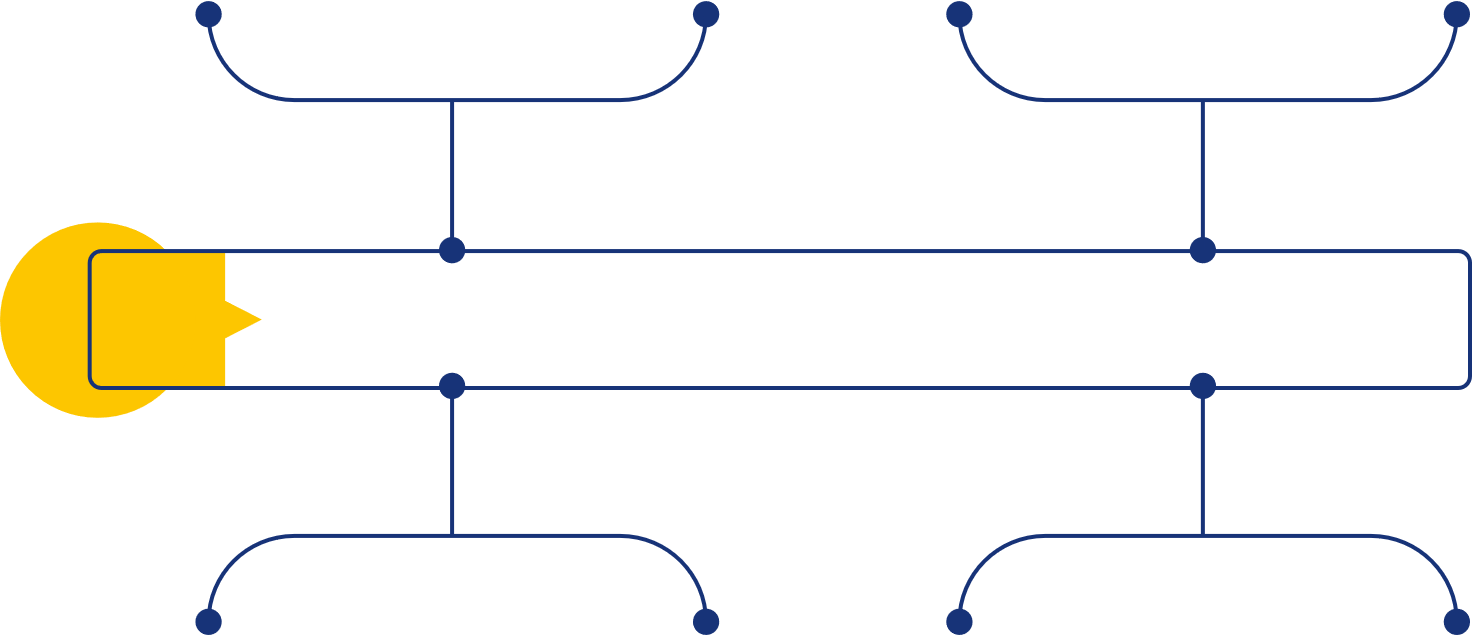 Vicerrectoría Administrativa
División de 
Contratación y
Adquisiciones
División Logística
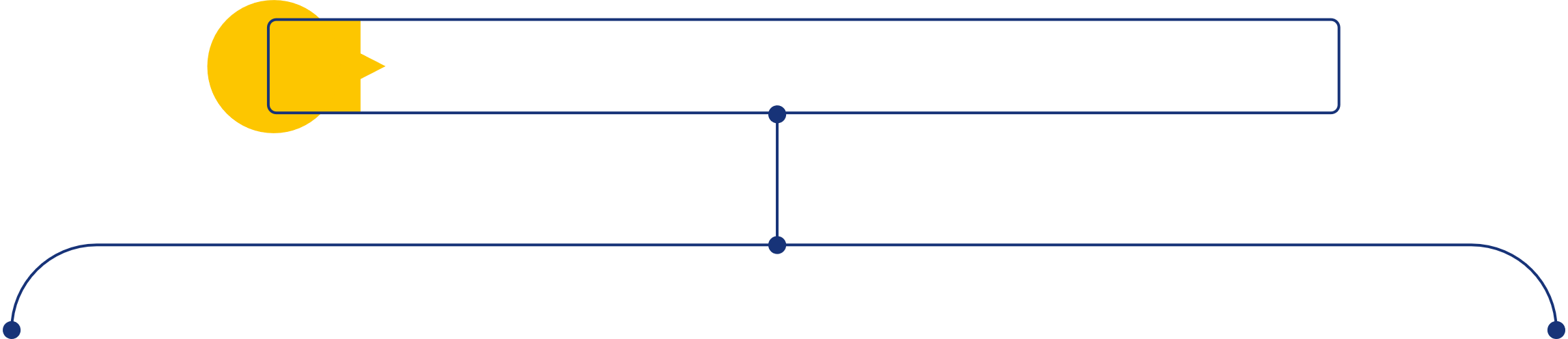 Vicerrectoría Campus Nueva Granada
División de Medio Universitario, Extensión  y Proyección Social
Dirección Académica
Dirección Administrativa
Escuela Naranja 
de Tecnologías - ENATEC


División de Laboratorios


División de 
Recursos Educativos
División de Infraestructura
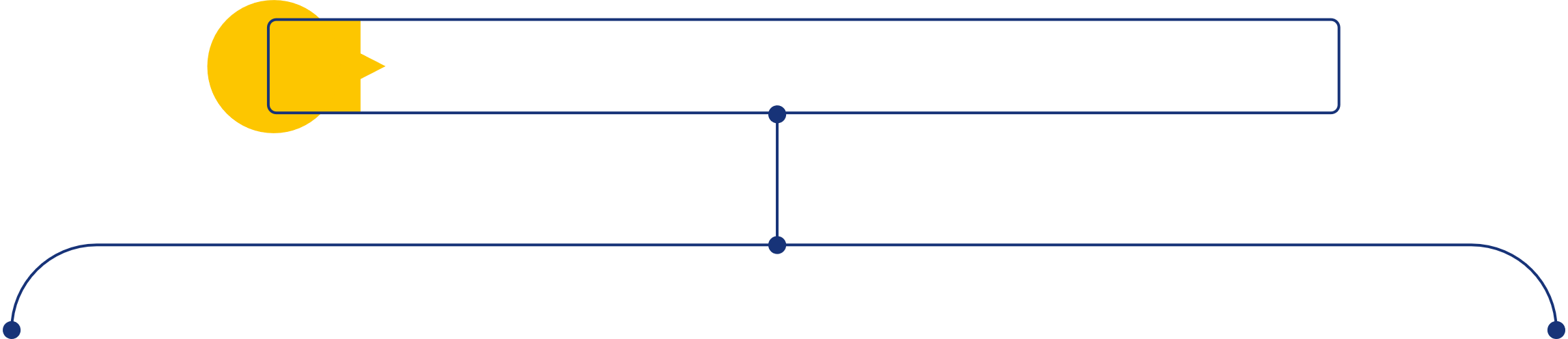 Vicerrectoría Campus Nueva Granada
División de Medio Universitario, Extensión  y Proyección Social
Dirección Académica
Dirección Administrativa
Escuela Naranja 
de Tecnologías - ENATEC


División de Laboratorios


División de 
Recursos Educativos
División de Infraestructura
Estructura académico-administrativa
Dirección del 
Medio Estudiantil
División de
 Bienestar Universitario
Centro de Orientación, Acompañamiento
y Seguimiento Estudiantil - COASE
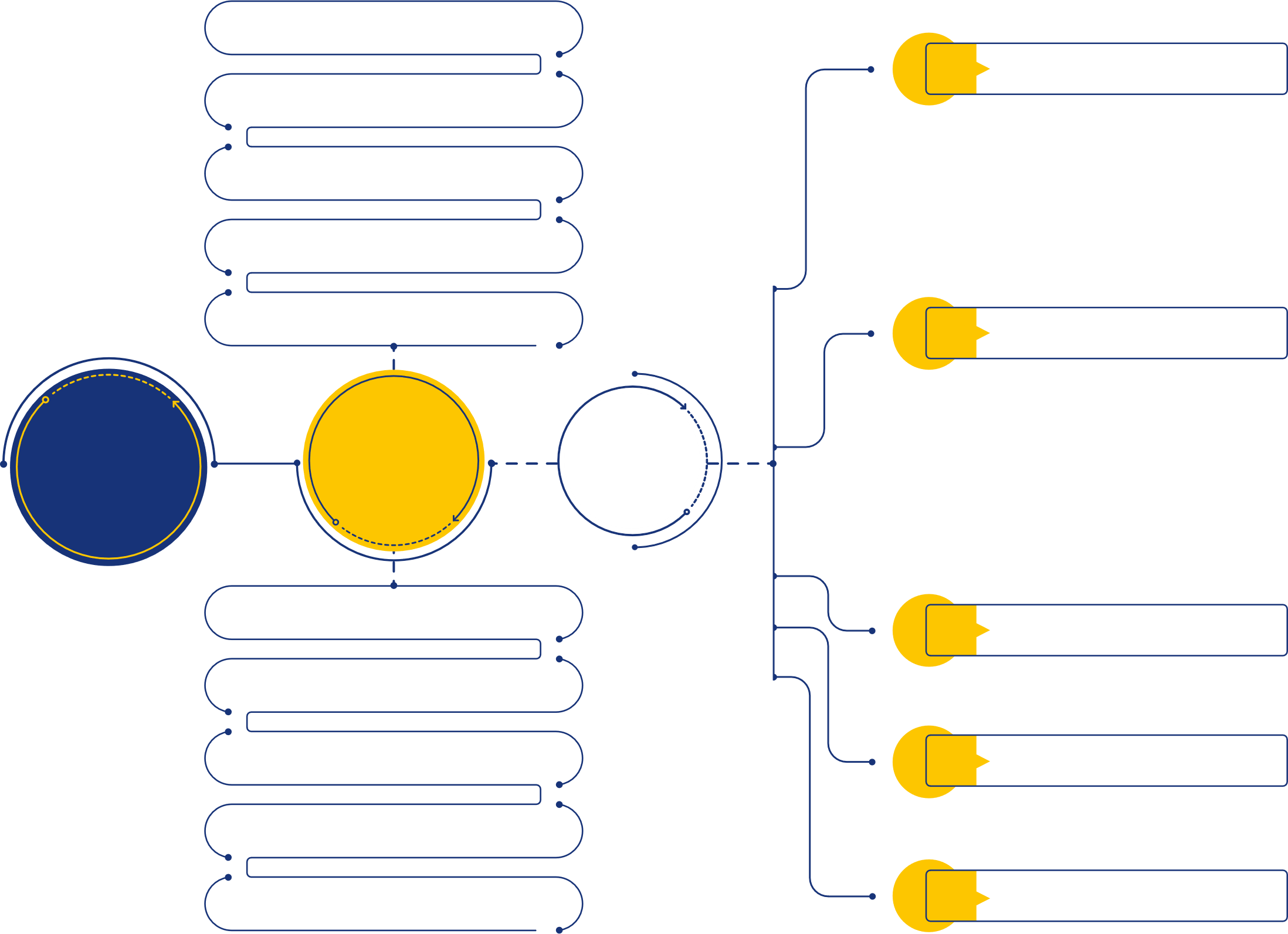 Oficina Asesora Jurídica
Vicerrectoría General
División de Extensión y Proyección Social
División de Comunicaciones, Publicaciones y Mercadeo
Oficina Asesora
de Planeación Estratégica
División de Gestión de Calidad
División de Gestión Documental
División Alumni UMNG
Oficina Asesora de las Tecnologías
de la Información y las Comunicaciones
Facultad de Derecho
Sede Bogotá   |   Sede Campus Nueva Granada
Facultad de Ingeniería
Sede Bogotá   |   Sede Campus Nueva Granada
Oficina de Control Interno de Gestión
Facultad de Ciencias Económicas
Sede Bogotá   |   Sede Campus Nueva Granada
Oficina de Control Interno Disciplinario
Facultad de Relaciones Internacionales,
Estrategia y Seguridad
Vicerrectoría Académica
Sede Bogotá   |   Sede Campus Nueva Granada
Facultad de Medicina y Ciencias de la Salud
Facultad de Ciencias Básicas y Aplicadas
Consejo
Superior Universitario
Facultad de Educación y Humanidades
Facultad de Estudios a Distancia
Consejo
Académico
Rectoría
División de Admisiones, Registro y Control Académico
División de Recursos Educativos 
Sede Bogotá
División de Laboratorios
Sede Bogotá
División de Desarrollo Tecnológico
División de Investigación Científica
Oficina de Protección al Patrimonio
Vicerrectoría
de Investigaciones
División de Investigación e Innovación
Sede Campus Nueva Granada
División Editorial de Comunicación Científica, Académica y Cultural
Oficina de Relaciones Internacionales
División de Gestión del Talento Humano
División Financiera
Vicerrectoría 
Administrativa
Oficina de Acreditación Institucional
División de Contratación y Adquisiciones
División Logística
Escuela de Altos Estudios Estratégicos Nueva Granada - ESAENG
Dirección
Académica
Escuela Naranja 
de Tecnologías - ENATEC
División de Laboratorios
División de 
Recursos Educativos
Vicerrectoría
Campus Nueva Granada
Secretaría Privada
Dirección
Administrativa
División de Medio Universitario, 
Extensión y Proyección Social
División de Infraestructura